Тема 1. Оволодіння основами живопису . Бесіда про види та жанри живопису.
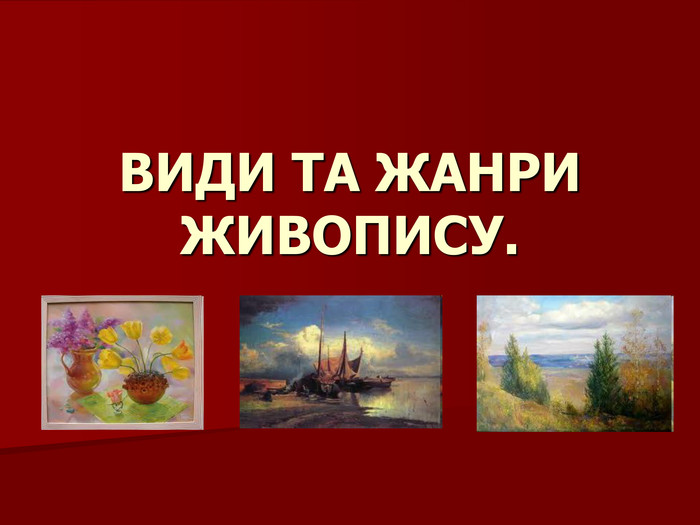 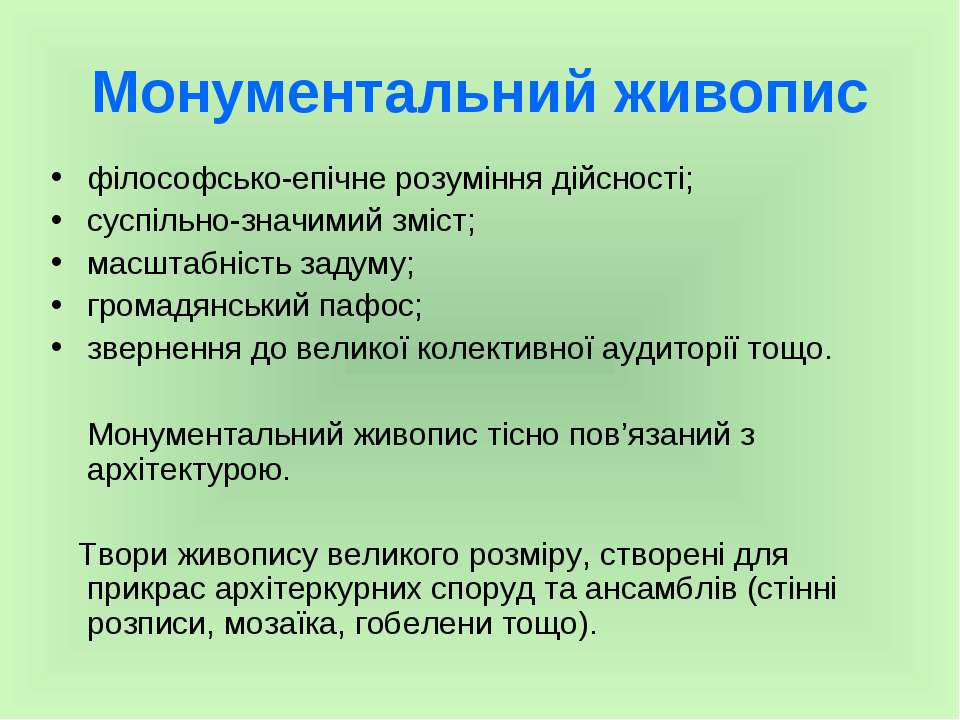 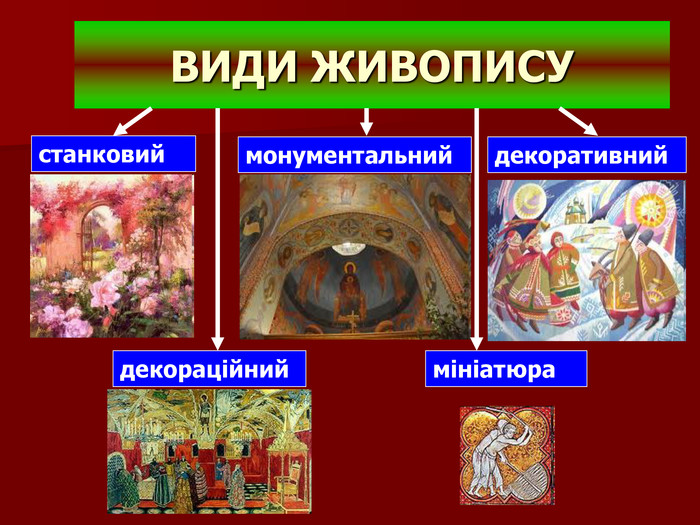 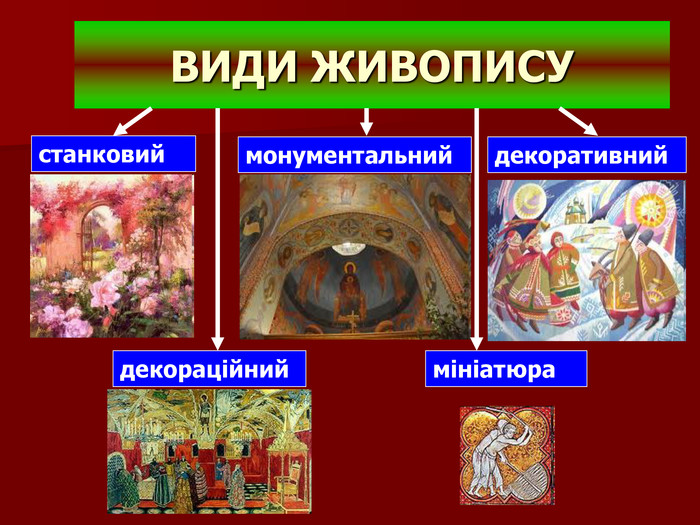 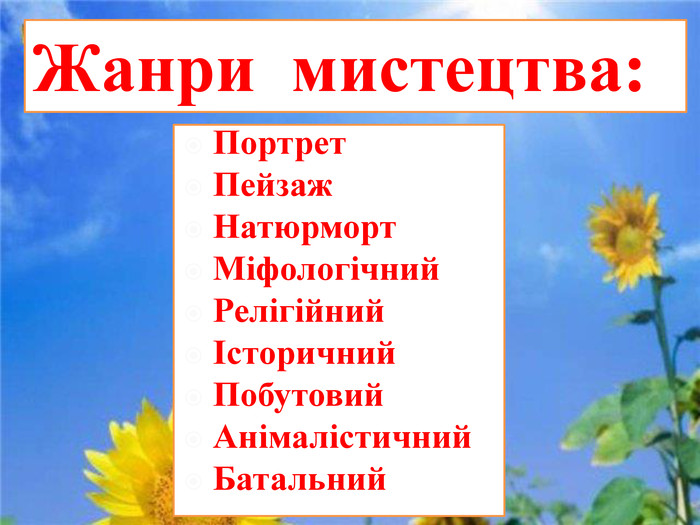 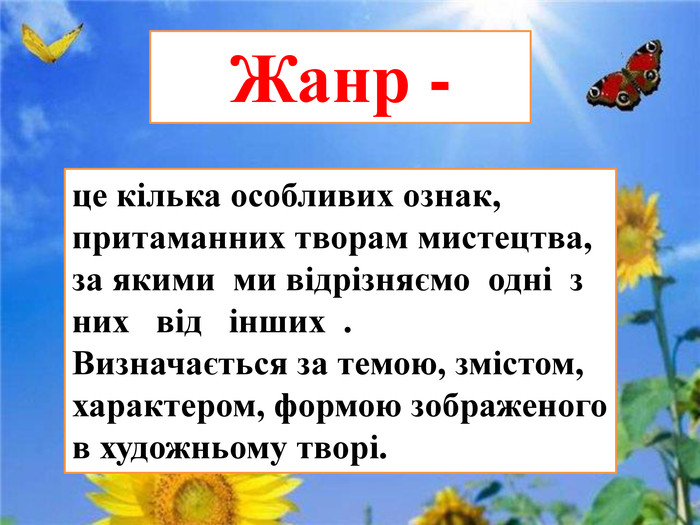 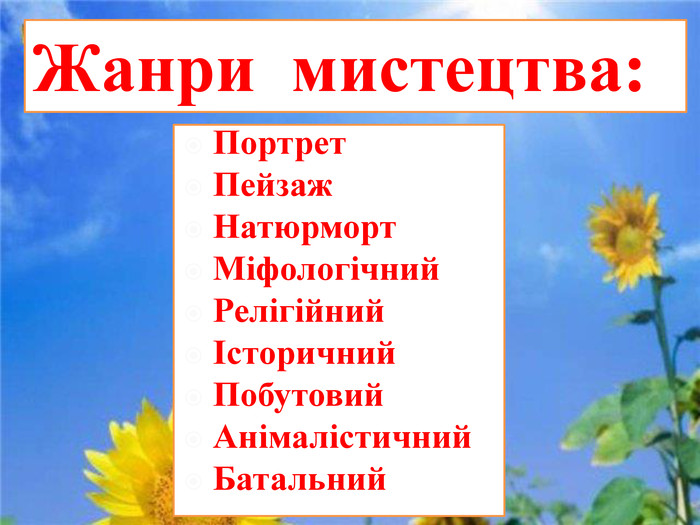 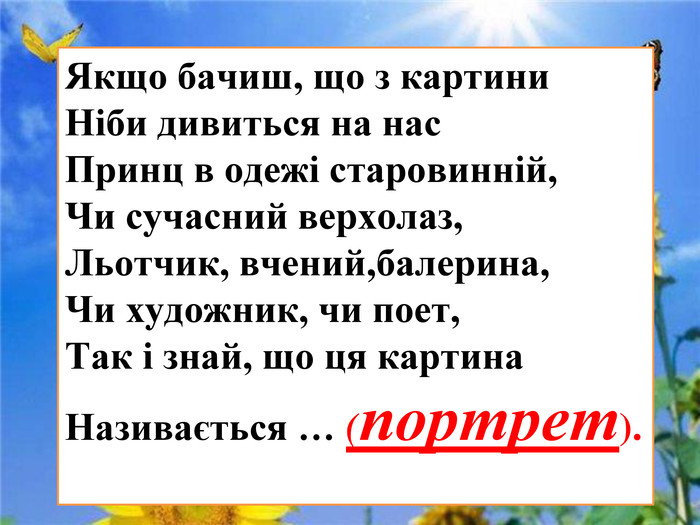 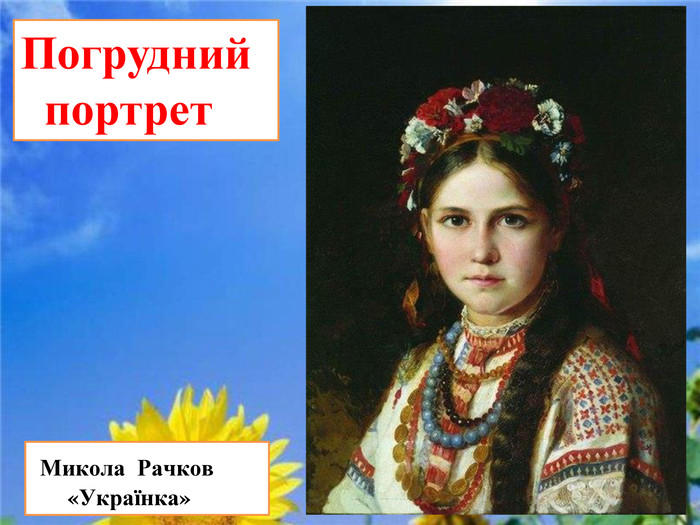 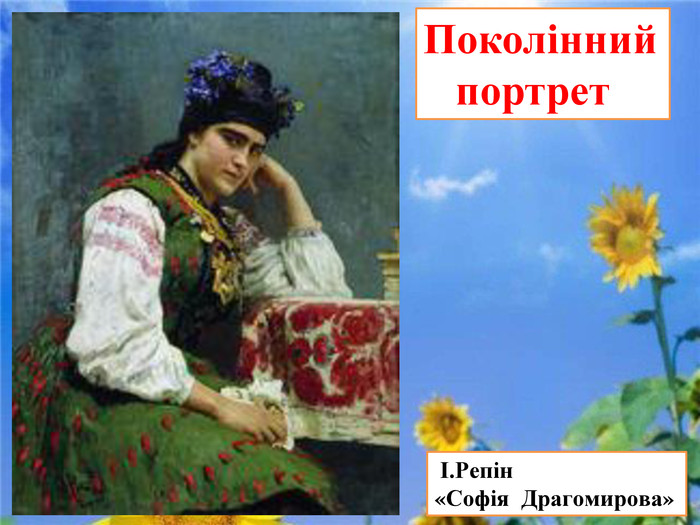 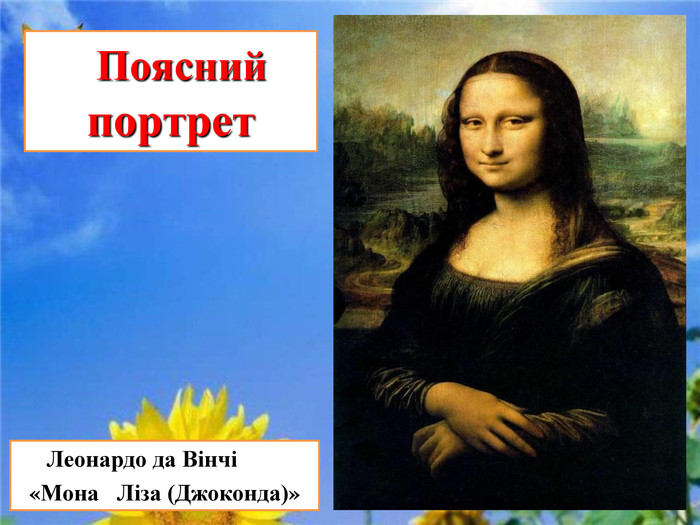 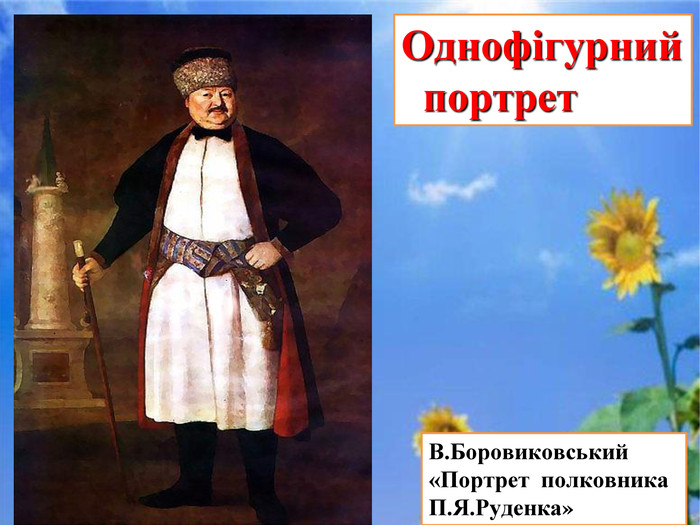 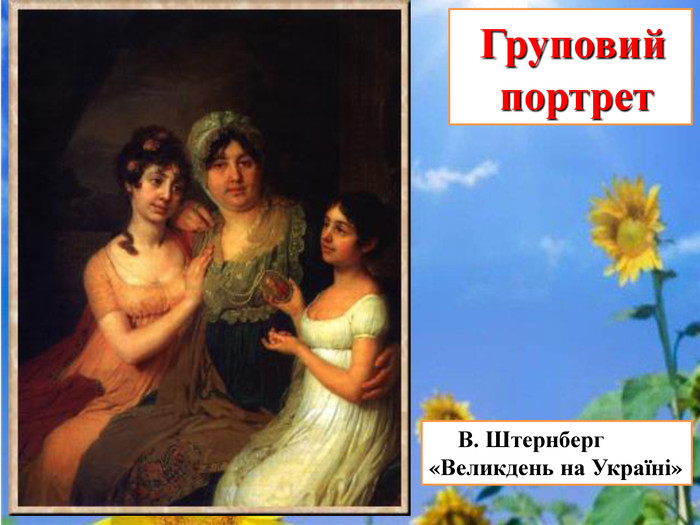 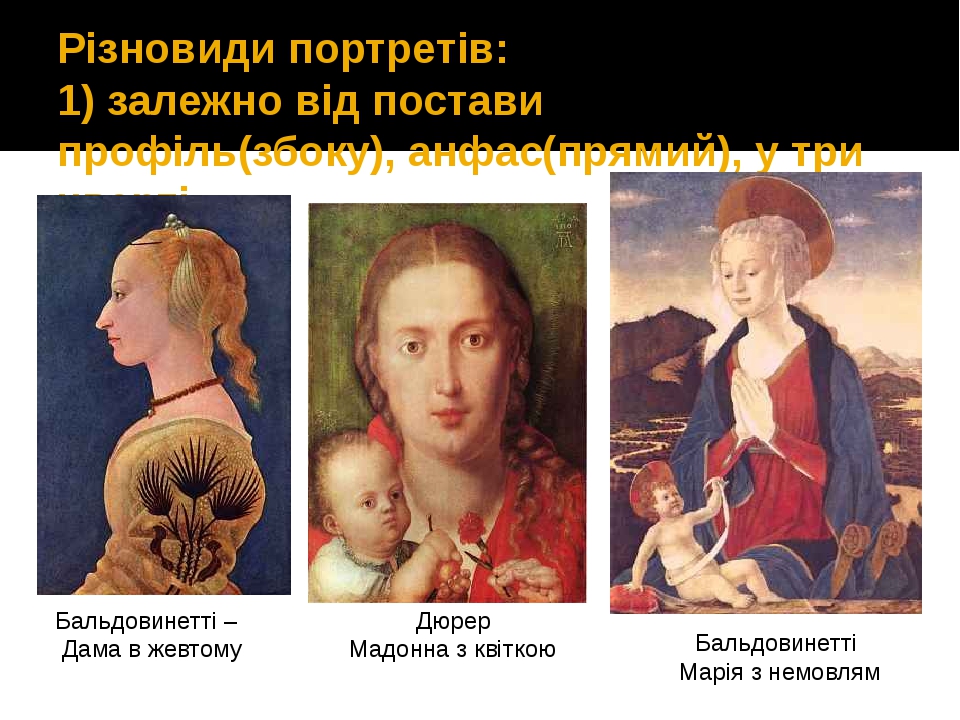 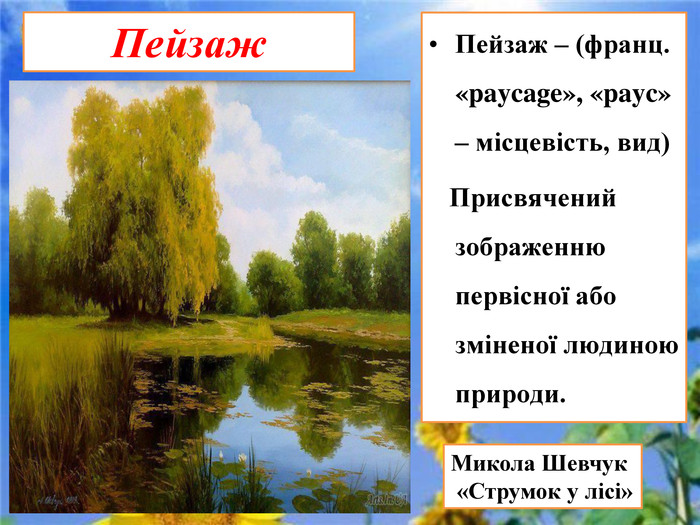 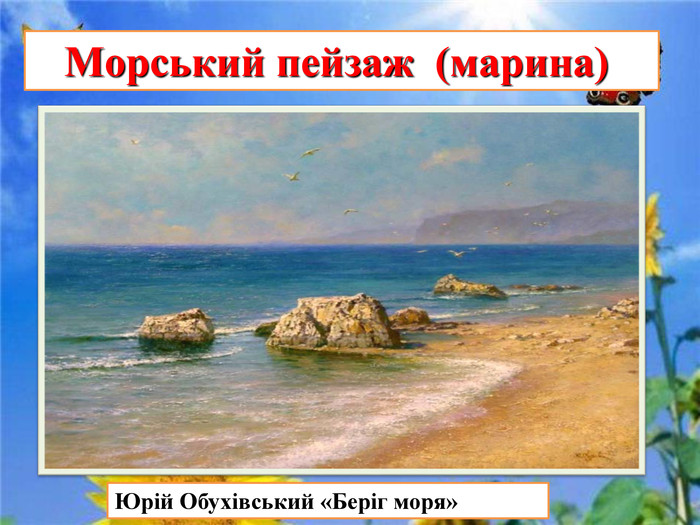 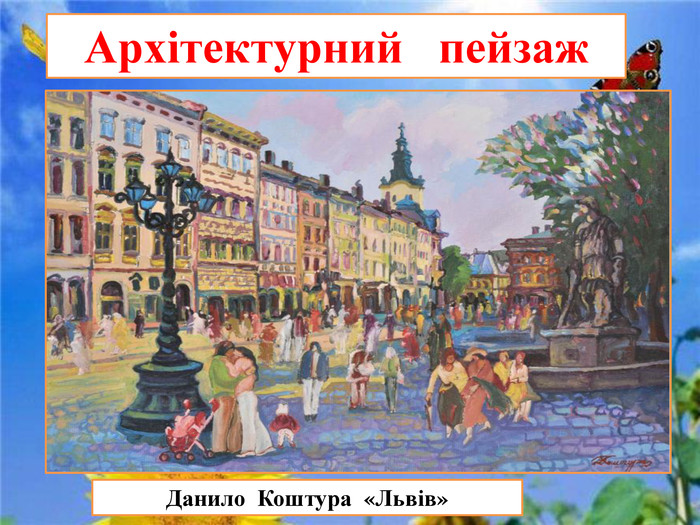 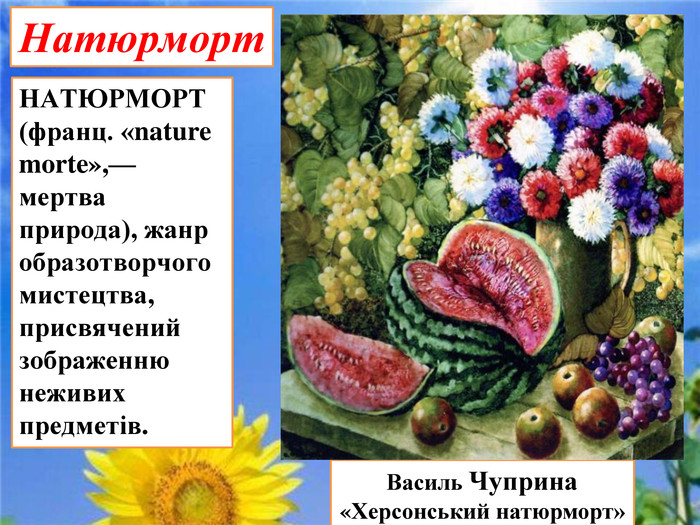 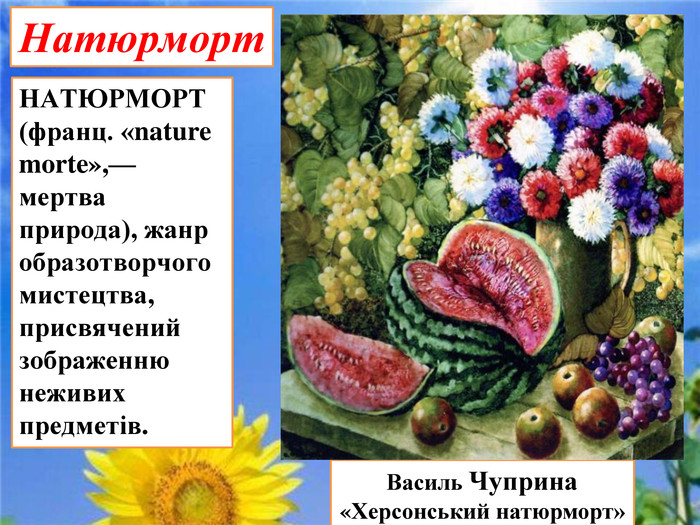 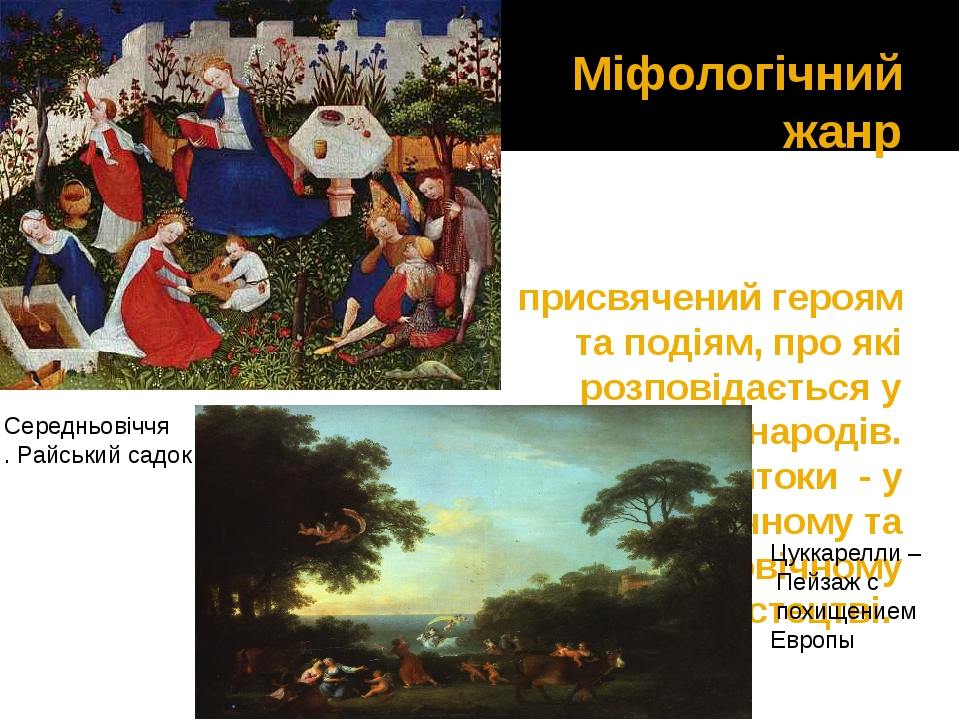 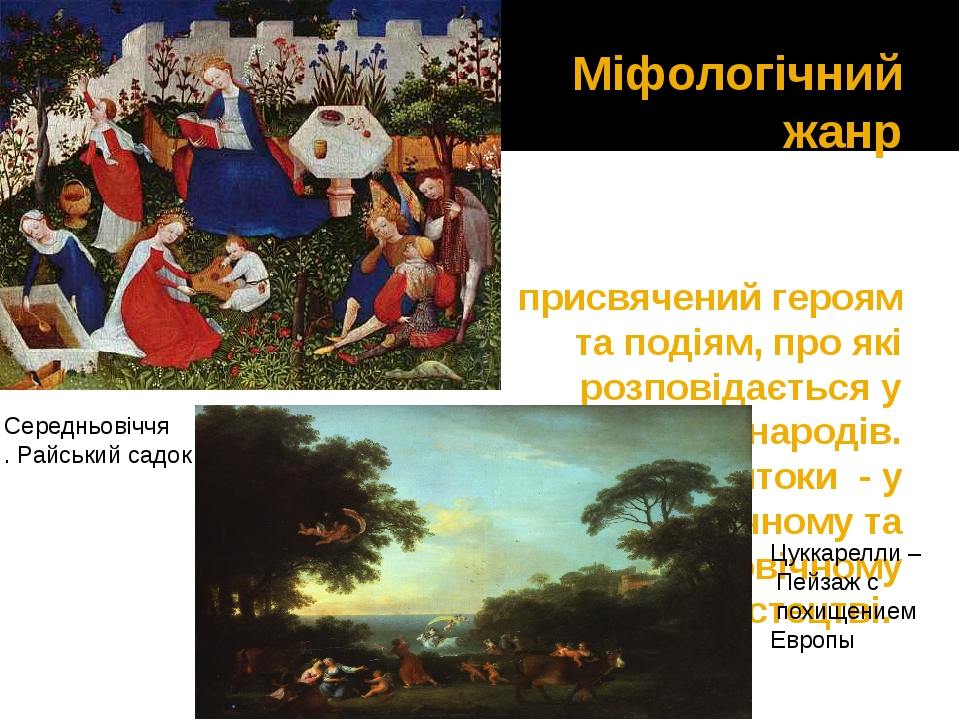 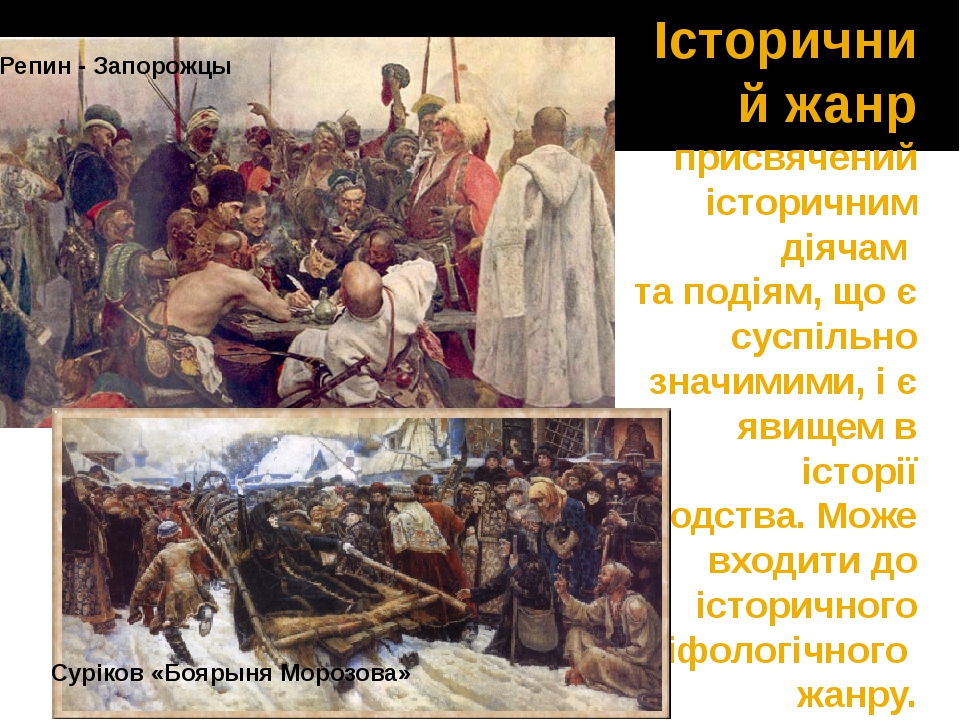 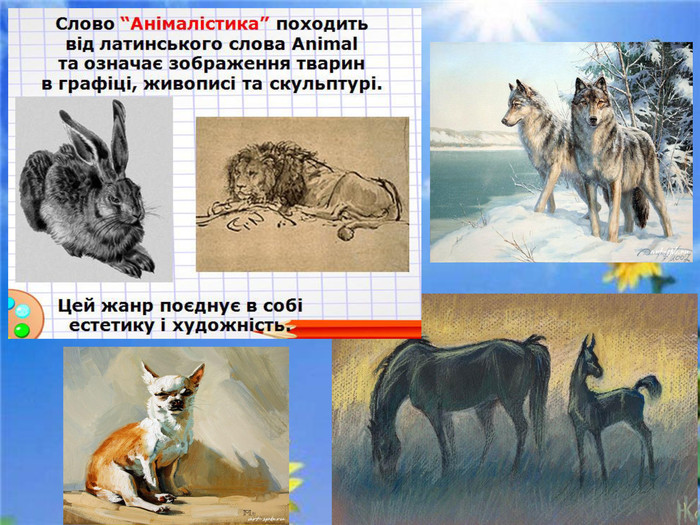 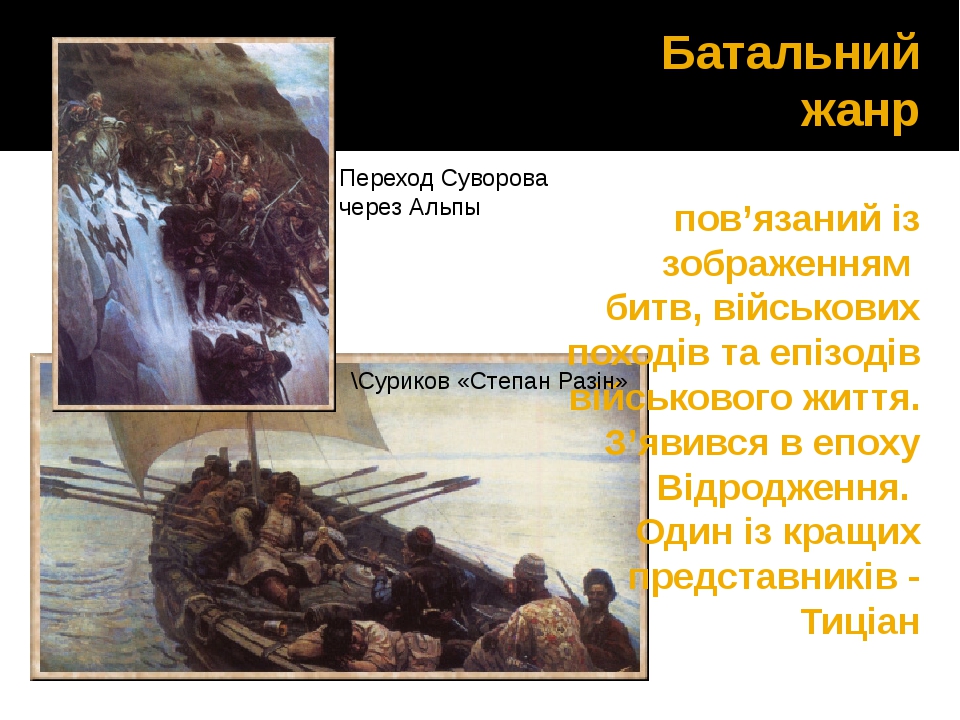 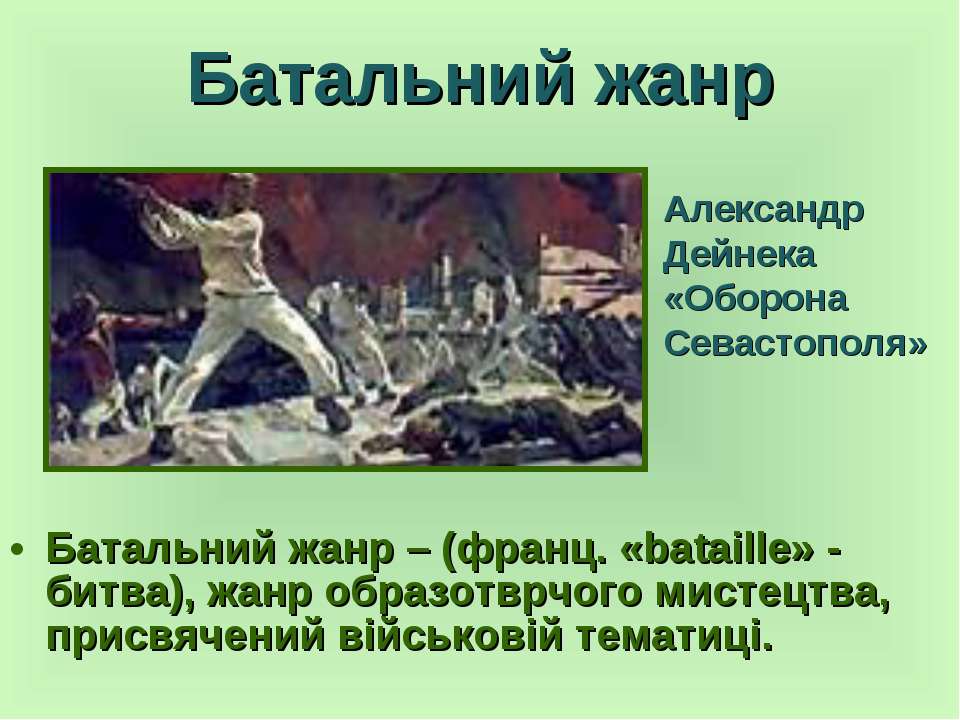 АЙВАЗОВСЬКИЙ «Веселка»
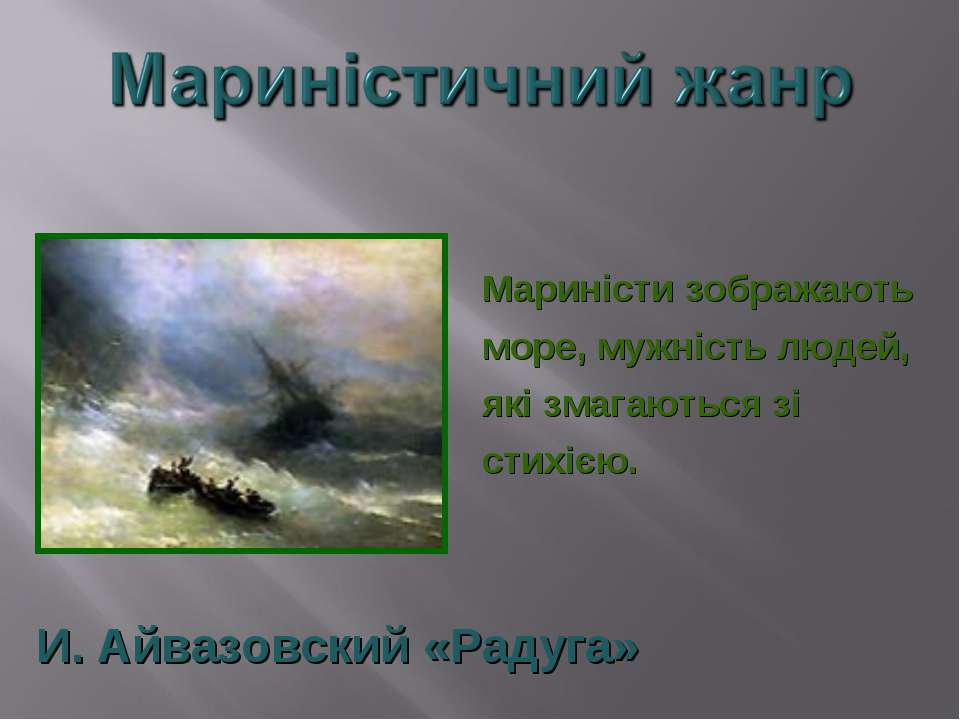 В